简    介
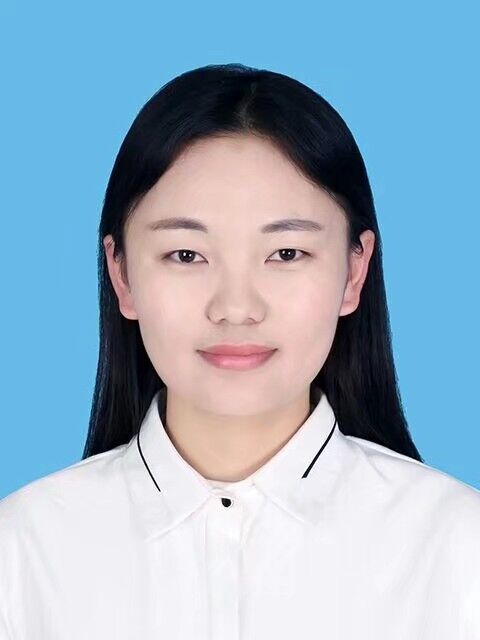 张慧芳   
籍贯：河北省张家口市               
民族：汉
政治面貌：群众            
出生年月：1993年12月
讲师
河南师范大学化学博士
7篇SCI（第一作者4篇，累计影响因子大于20）
2023
Now
2012
2016
硕士，博士
学士
河北师范大学汇华学院
河南师范大学
简    介
工作经历
 2024.7—             河北北方学院                                   理学院应用化学系              专任教师
研究领域
   碳硼烷的区域和对应选择性官能团化